Teaching the New Advanced Higher Mathematics Course
Monica Kirson – North Lanarkshire
Saturday 5th September 2015
Advanced Higher Mathematics
Record of Work
Diagnostic Papers for each Unit
Revision Materials for each Unit
3rd Assessment – Unit 1, 2 and 3
Pupil Record Grid – Unit 1, 2 and 3
3 Prelim Papers plus additional bank
Past Papers 2010 to 2014
Advanced Higher Mathematics
Record of Work
Maths in Action Book
TeeJay 

Unit 1 – Methods in Algebra & Calculus
Unit 2 – Applications of Algebra & Calculus
Unit 3 – Geometry, Proof & Systems of Equations
AHMaths – Record of Work
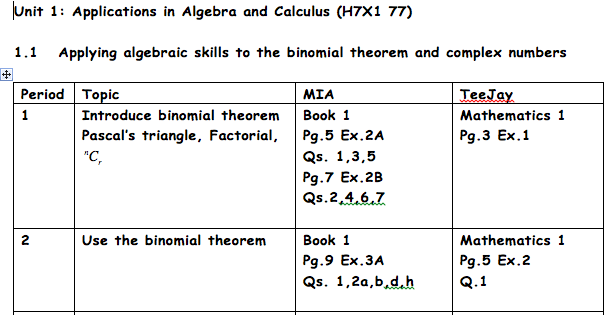 AHMaths – Record of Work
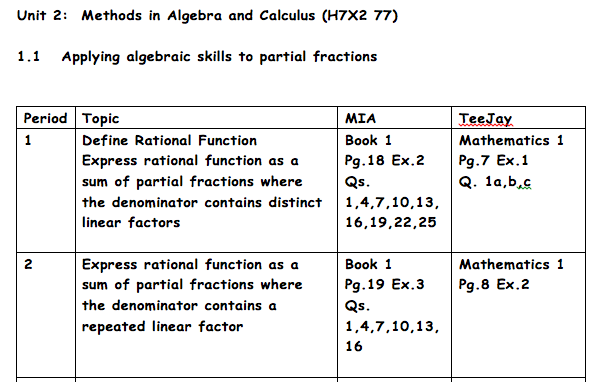 AHMaths – Record of Work
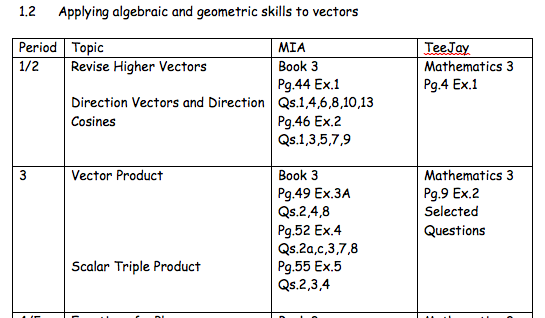 Advanced Higher Mathematics
Diagnostic Papers

Unit 1 – Methods in Algebra & Calculus
Unit 2 – Applications of Algebra & Calculus
Unit 3 – Geometry, Proof & Systems of Equations
AHMaths - Diagnostic Papers
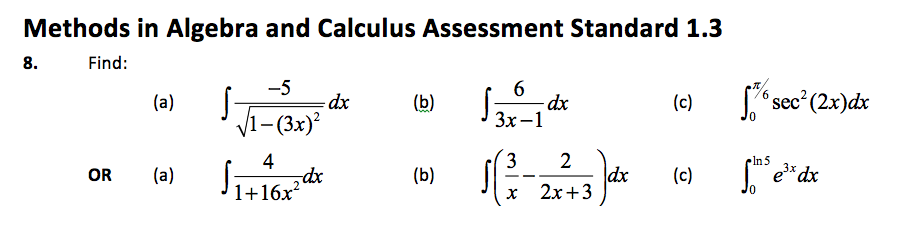 AHMaths - Diagnostic Papers
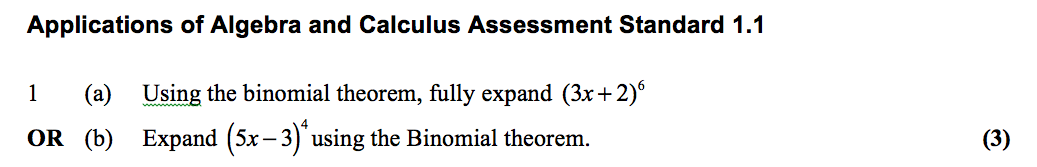 AHMaths - Diagnostic Papers
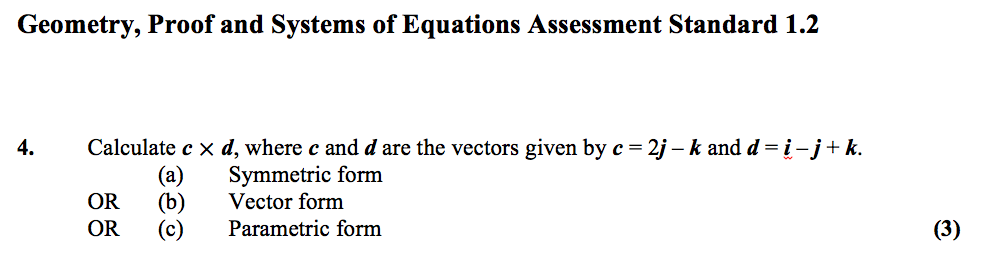 Advanced Higher Mathematics
Revision Materials

Unit 1 – Methods in Algebra & Calculus
Unit 2 – Applications of Algebra & Calculus
Unit 3 – Geometry, Proof & Systems of Equations
AHMaths – Revision Materials
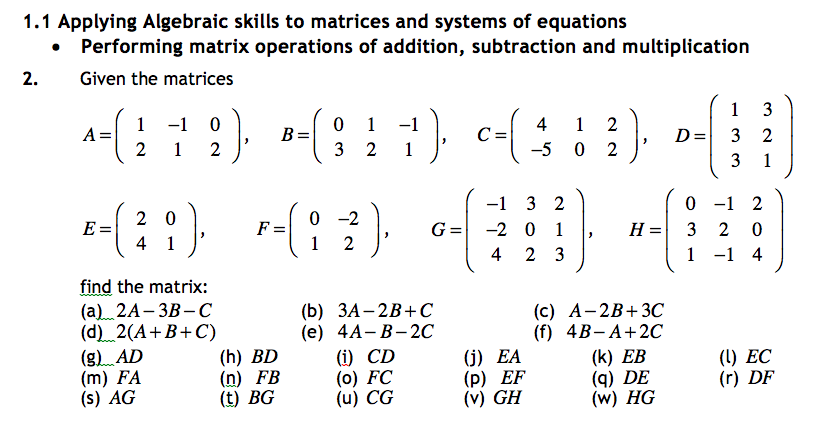 AHMaths – Revision Materials
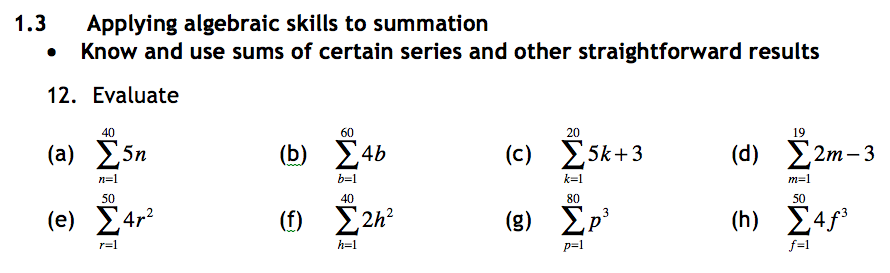 AHMaths – Revision Materials
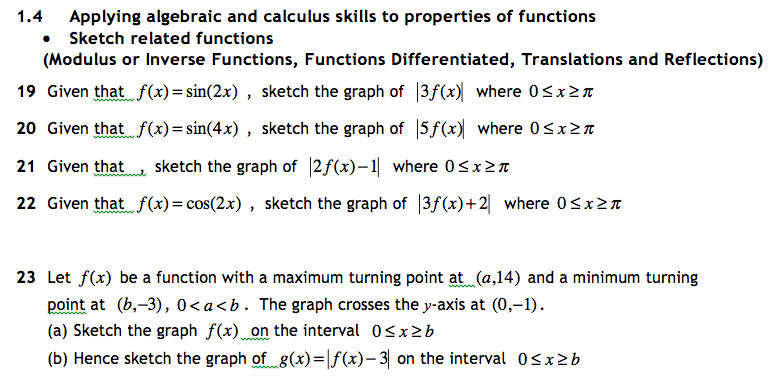 Advanced Higher Mathematics
Unit Assessments - Unit-By-Unit Approach

SQA Pack 1 – 1st Assessment Opportunity
SQA Pack 2 – 2nd Assessment Opportunity
3rd Assessment – 3rd Assessment Opportunity
AHMaths – 3rd Assessment
3rd Assessment – Unit-By-Unit Approach

Unit 1 – Methods in Algebra & Calculus
Unit 2 – Applications of Algebra & Calculus
Unit 3 – Geometry, Proof & Systems of Equations

All 3rd Assessments have been sent to SQA for Prior Verification and will be live for all to use in near future.
AHMaths – Pupil Record Grids
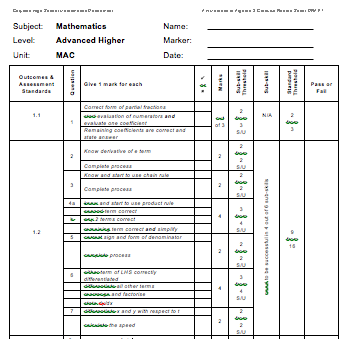 AHMaths – Prelims
Prelim A – Units 1 and 2
Prelim B – Units 1 and 2 (mostly)
Prelim C – Units 1 and 2 (mostly)
Additional Question Bank – Unit 3
AHMaths – Past Papers 2010 to 2015
Web Based – Wiki Space

Sorted into topics
Full solutions (with commentaries)
Graded according to difficulties within topics
AHMaths – Past Papers 2010 to 2014
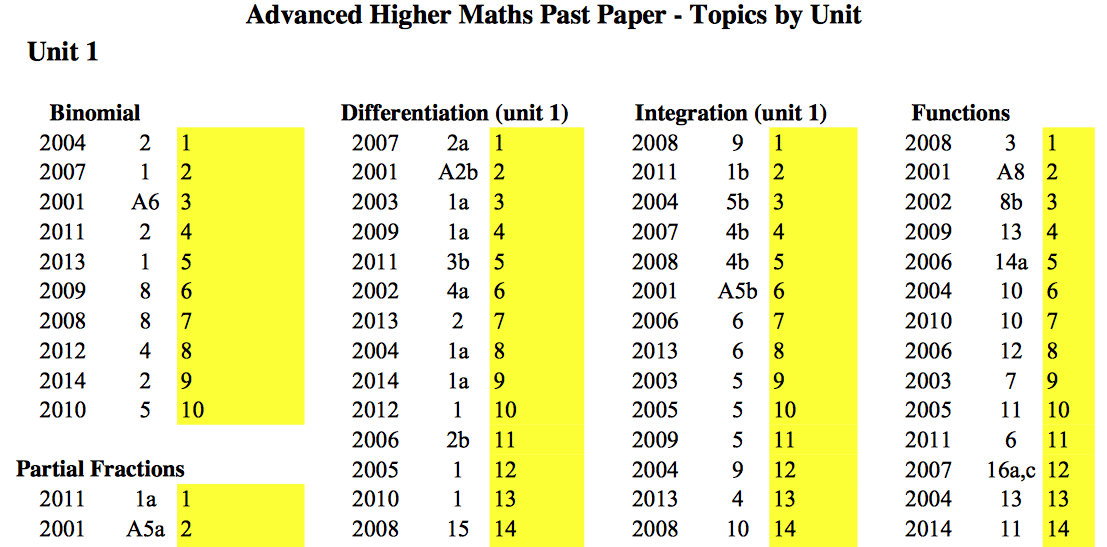 AHMaths – Past Papers 2010 to 2014
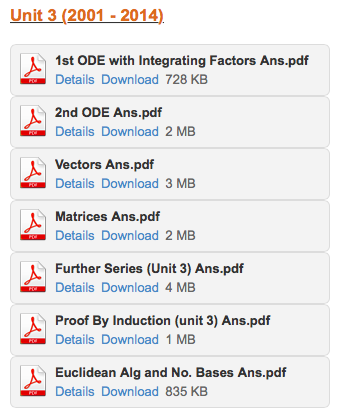 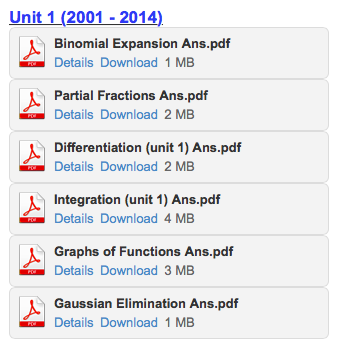 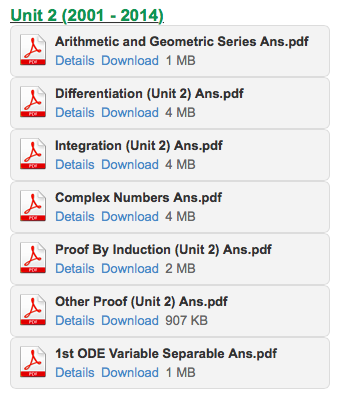 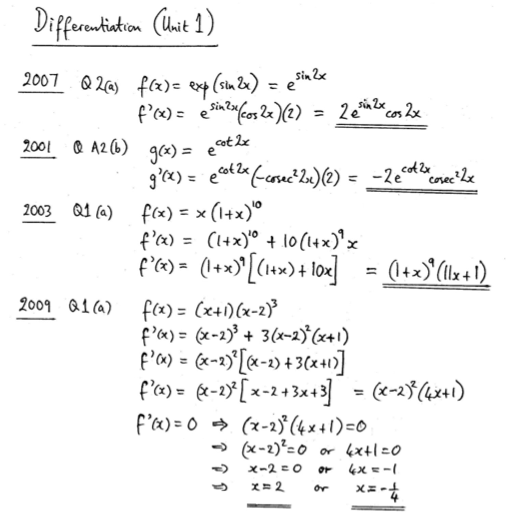 AHMaths
Past Papers
(solutions)
AHMaths
Past Papers
(solutions)
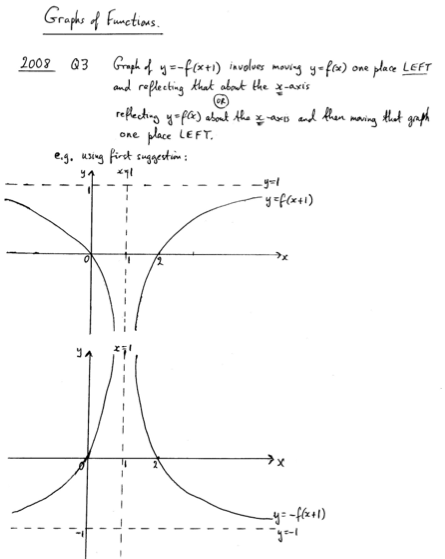 AHMaths – Past Papers 2010 to 2015
Web Based – Wiki Space


http://advmathsnlcslc.wikispaces.com
Thank you for your time and attention
Monica Kirson
kirsonm@ourladys.n-lanark.sch.uk